LD2309 - µrPICOSEC: Quarterly report (Q1) Progress  and Issues
Single-pad urPICOSEC in test @ CERN, Dec 2022
LD203 - µrPICOSEC R&D Group:
Group Indico page:  https://indico.jlab.org/category/28/  - Weekly meeting every Monday at 1pm
Group Wiki page:    https://wiki.jlab.org/urwell_picosec/index.php/Urwell-picosec 
Member of CERN MM-PICOSEC collaboration
Design and prototyping effort:
Development of single-pad µrPICOSEC prototype and tested in the GDD lab at CERN, Dec. 2022. 
Analysis with promising results - ongoing
Design of µRWELL PCBs with optimized geometry  procurement of the parts - ongoing
Multi-channel readout electronics and DAQ 
Test of the single channel fast timing electronic based on programmable differential amplifier (PDA) – Wenze Xi, ongoing. 
Design of the pre-prototype board to test multi-channel fast timing electronics  - Jack McKisson, ongoing
Hiring a postdoctoral research associate
Position has been created and advertised. 
https://jefferson-lab.us.hire.com/p/a3328681ebdf46ef89d43c61e6ae4703-ldrd-urpicosec-postdoctoral-fellow 
Very few candidates so far have applied  
Hope for a few more applications  will wait until end January to start candidate selection.
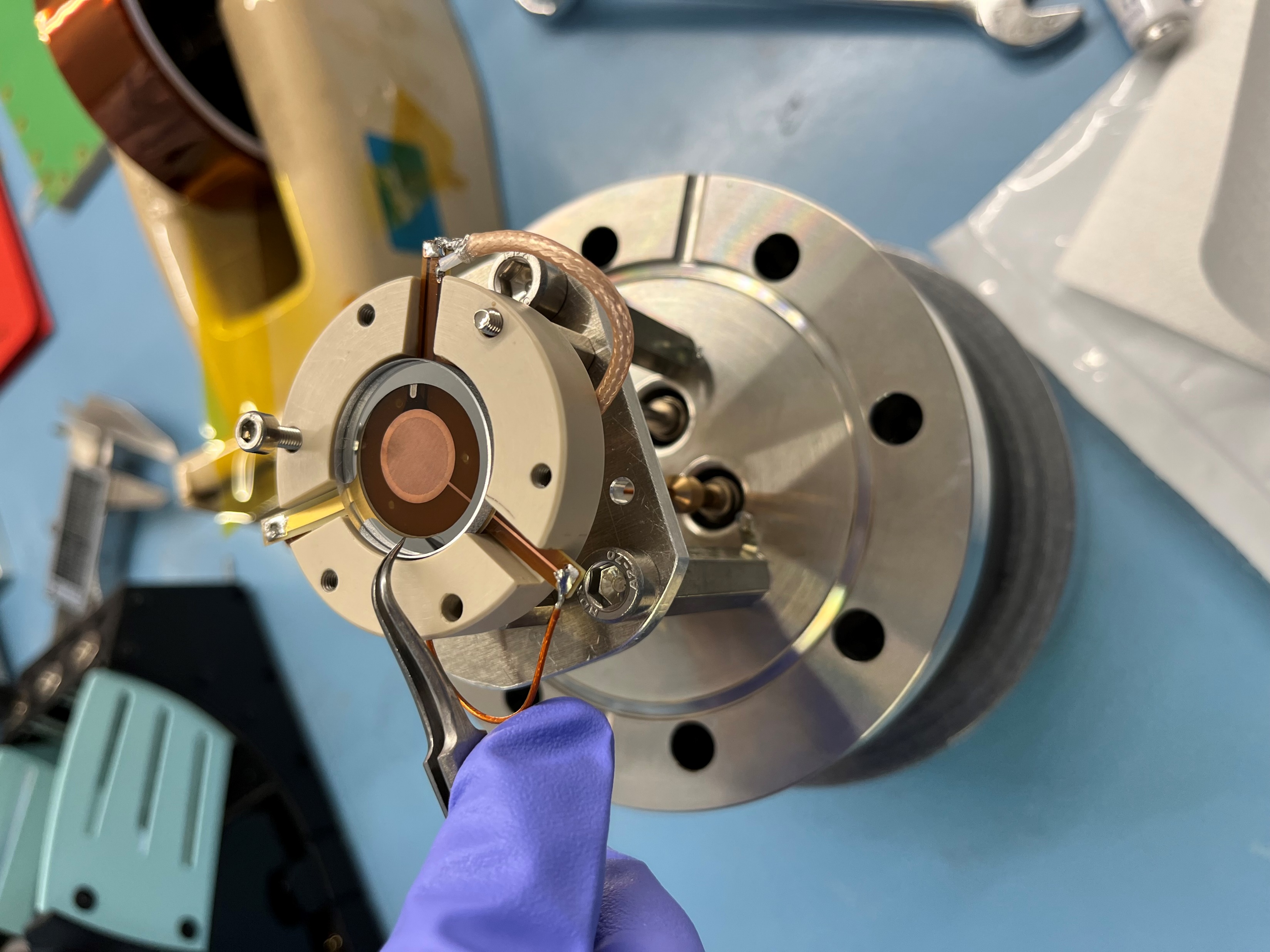 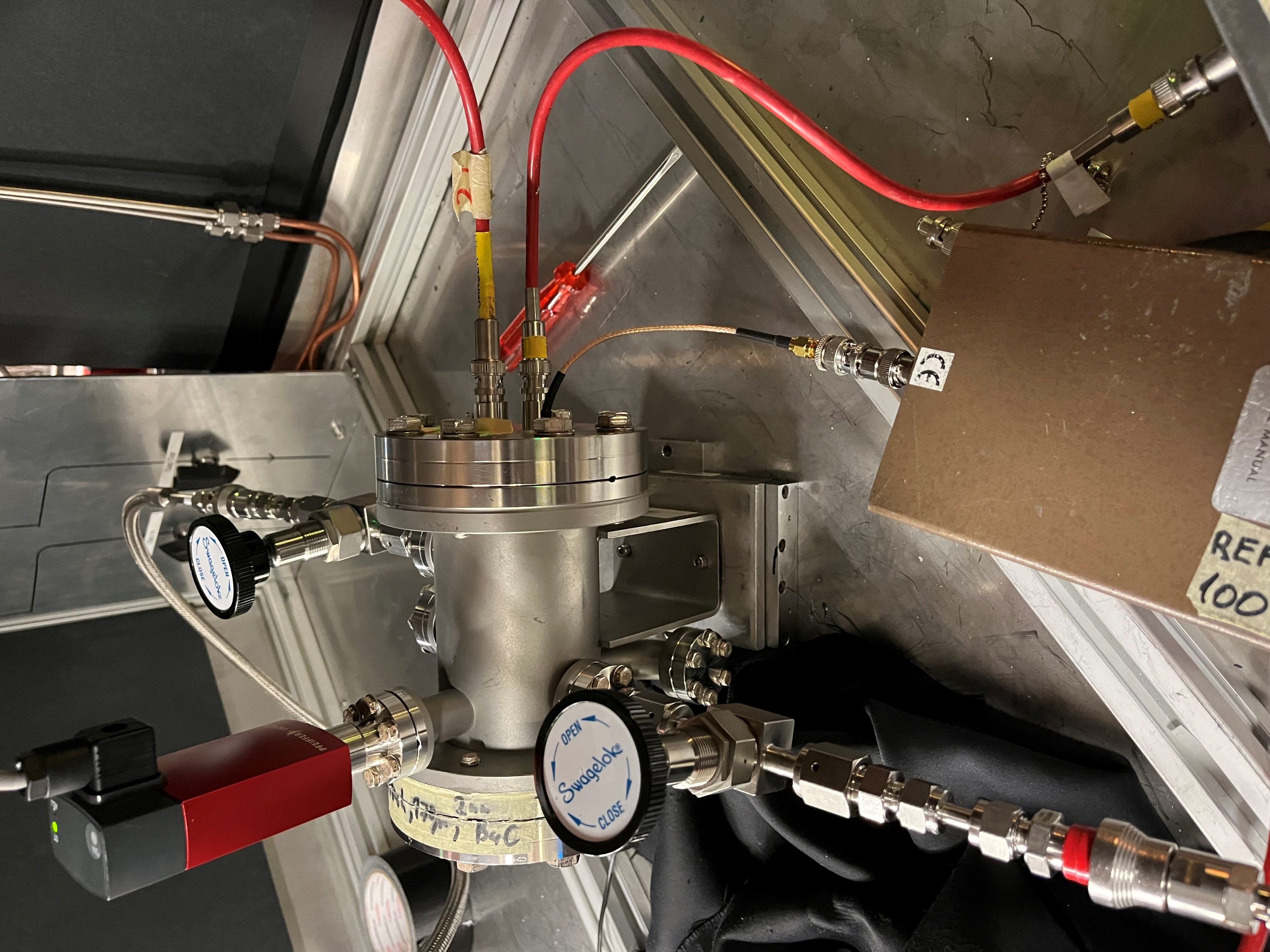 Single-channel prototype
Preliminary results – gain vs. signal arrival time
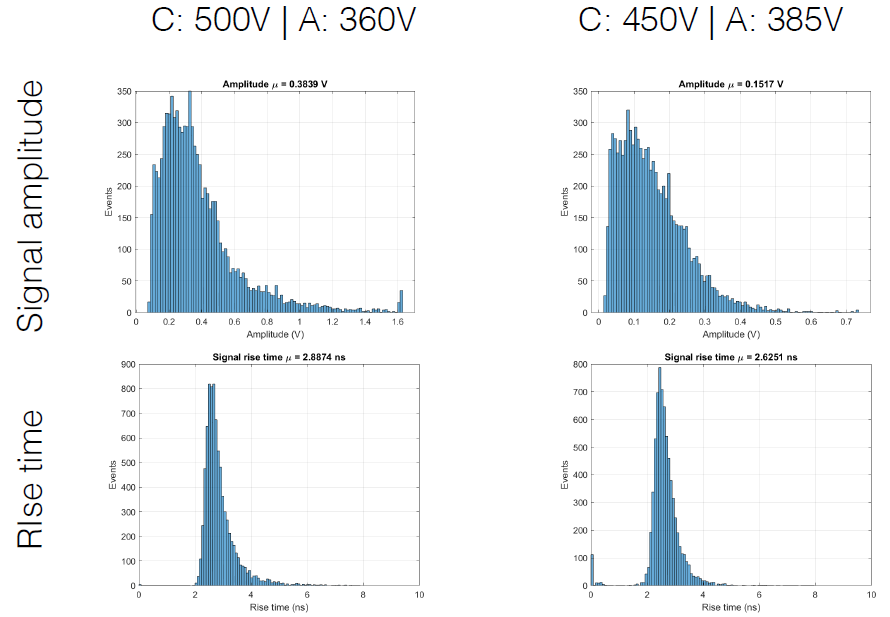 Some preliminary results
Dec 2022
1
LDRD FY23 LD2309 urPICOSEC - Quarterly report 01/19/2023